Повторения (цикли)
Прости повторения с For-цикъл
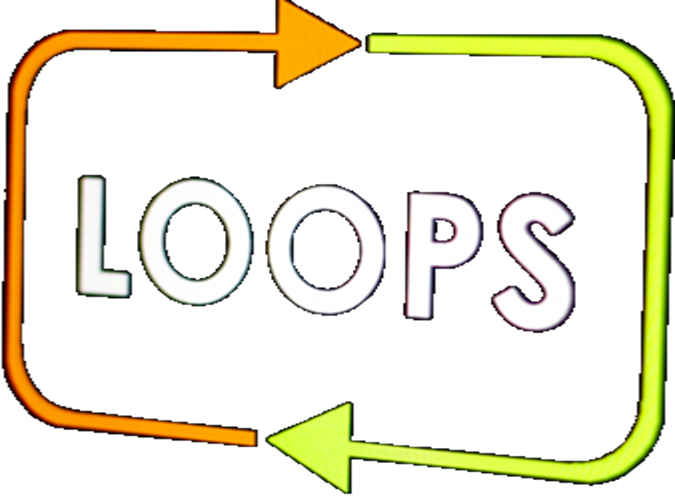 Увод в
програмирането
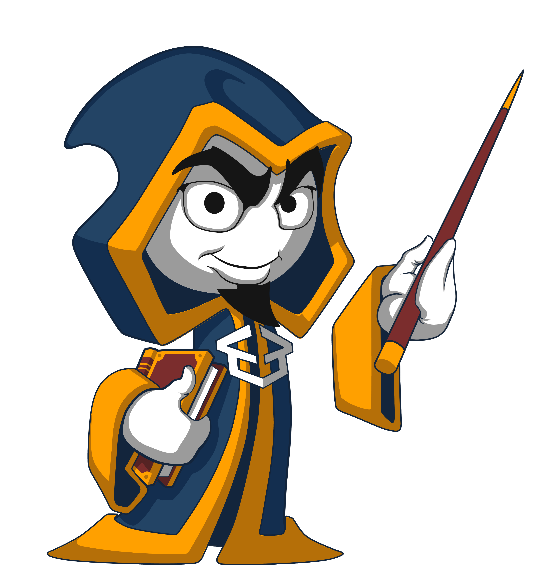 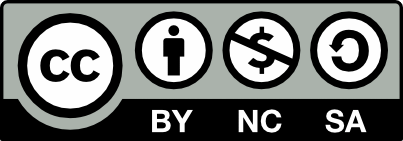 Учителски екип
Обучение за ИТ кариера
https://it-kariera.mon.bg/e-learning/
Съдържание
Повторения (цикли)
for-цикъл в най-простата му форма
Задачи с прости повторения
Сума на n числа, най-голямои най-малко число
Сумиране на гласни букви
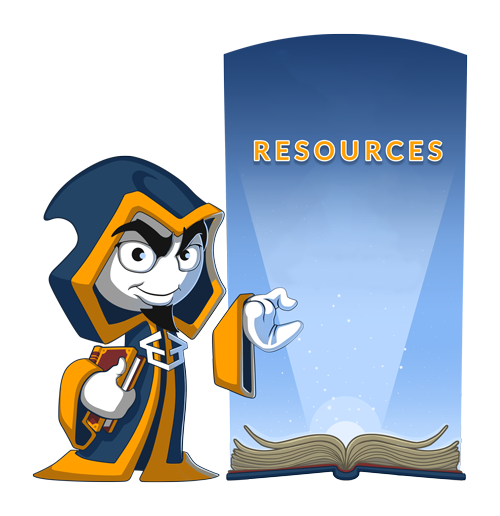 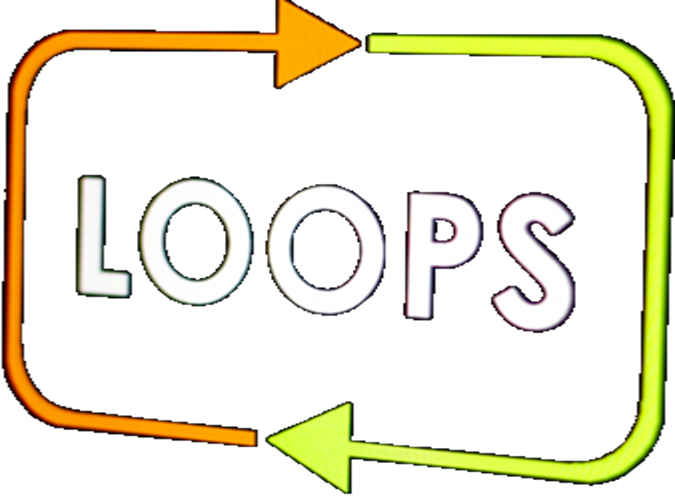 2
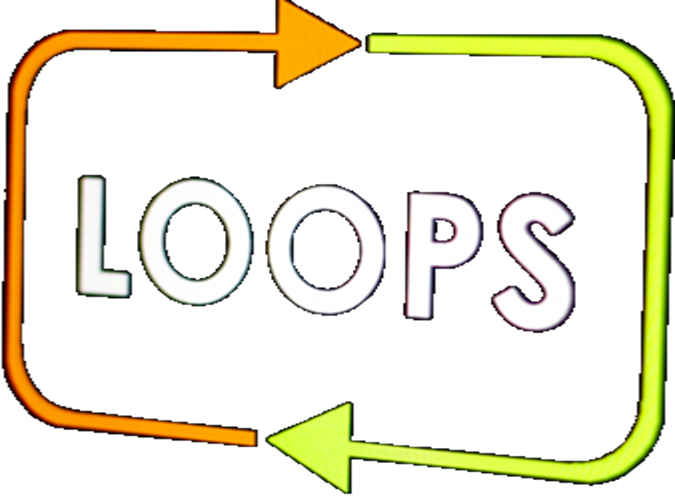 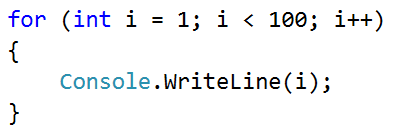 Повторения на блокове код
Конструкция за цикъл for
3
Повторения (цикли)
В програмирането често пъти се налага да изпълним блок с команди няколко пъти
За целта използваме for-цикъл
Начална стойност
Конструкция за for цикъл
Крайна стойност
Тяло на цикъла: блок команди за изпълнение
for (var i = 1; i <= 10; i++)
{
    Console.WriteLine("i = " + i);
}
4
Пример: числа от 1 до 100
Да се напише програма, която печата числата от 1 до 100:




Може да използвате "for-loop" code snippet във Visual Studio
for (var i = 1; i <= 100; i++)
{
   Console.WriteLine(i);
}
Натиснете [TAB] два пъти
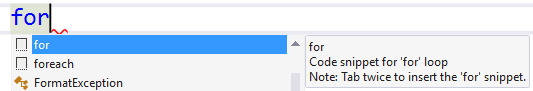 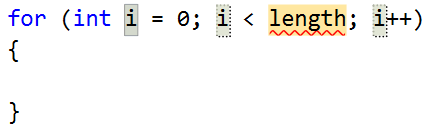 5
Пример: числа до 1000, завършващи на 7
Да се напише програма, която намира всички числа в интервала [1…1000], които завършват на 7:
for (var i = 1; i <= 1000; i++)
{
   if (i % 10 == 7)
   {
      Console.Write(i + " ");
   }
}
6
Пример: всички латински букви
Да се напише програма, която отпечатва буквите от латинската азбука: a … z
For-циклите работят не само с числа, може и с букви:
Console.Write("Latin alphabet:");
for (var letter = 'a'; letter <= 'z'; letter++)
{
   Console.Write(" " + letter);
}
Console.WriteLine();
7
Пример: сумиране на числа
Да се напише програма, която въвежда n числа и ги сумира
От първия ред на входа се въвежда броят числа n
От следващите n реда се въвежда по едно число
Числата се сумират и накрая се отпечатва резултатът
Примери:
-60
43
30
2
10
20
3
-10
-20
-30
4
45
-20
7
11
8
Решение: сумиране на числа
Console.Write("n = ");
var n = int.Parse(Console.ReadLine());
Console.WriteLine("Enter the numbers:");
var sum = 0;
for (var i = 0; i < n; i++)
{
   var num = int.Parse(Console.ReadLine());
   sum = sum + num;
}
Console.WriteLine("sum = " + sum);
9
Пример: най-голямо число
Да се напише програма, която въвежда n числа и намира най-голямото измежду тях
От първия ред на входа въвежда броя числа n
От следващите n реда се въвежда по едно число
Примери:
20
100
99
2
100
99
3
-10
20
-30
4
45
-20
7
99
10
Решение: най-голямо число
Console.Write("n = ");
var n = int.Parse(Console.ReadLine());
var max = -10000000000000;
for (var i = 0; i < n; i++)
{
   var num = int.Parse(Console.ReadLine());
   if (num > max)
      max = num;
}
Console.WriteLine("max = " + max);
11
Пример: най-малко число
Да се напише програма, която въвежда n числа и намира най-малкото измежду тях
Въвежда първо броя числа n, след тях още n числа
Примери:
-30
99
-20
2
99
100
3
-10
20
-30
4
45
-20
7
99
12
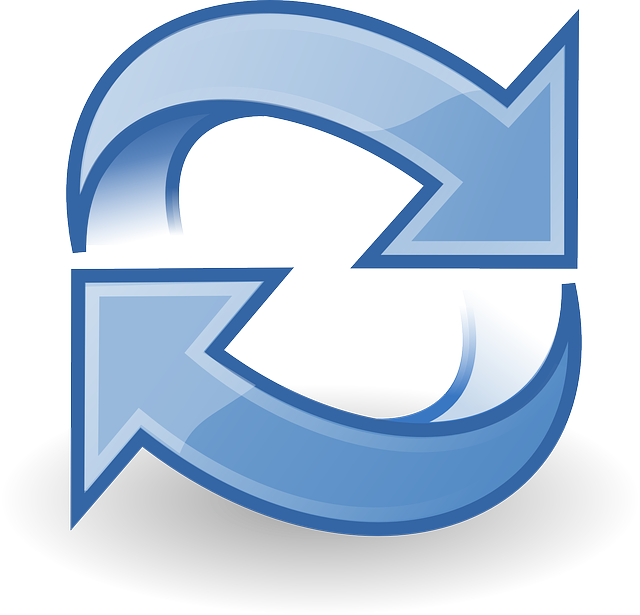 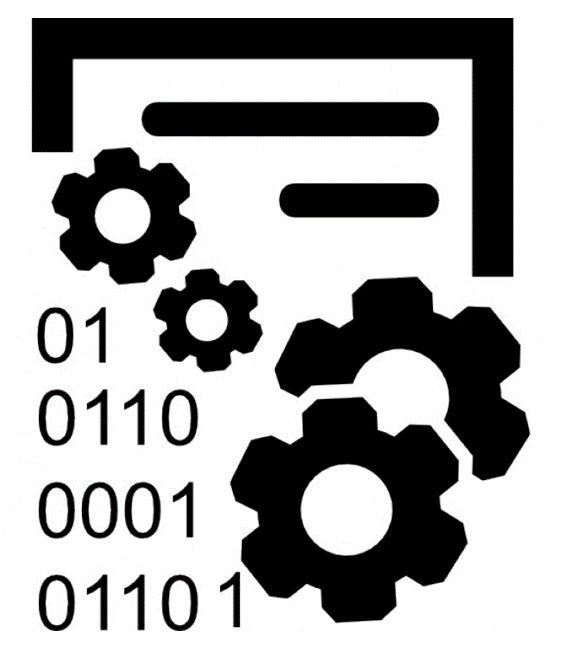 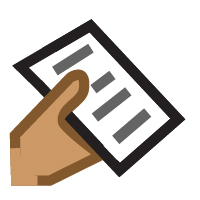 for-loops
Задачи с цикли
Техники за използване на for-цикли
13
Задача: лява и дясна сума
Да се напише програма, която въвежда 2*n числа
Проверява дали сумите на левите n и десните n числа са равни
При равенство печата "Yes" + сумата; иначе печата "No" + разликата (изчислена като положително число)
Примери:
Yes, sum = 100
2
10
90
60
40
No, diff = 1
2
90
9
50
50
14
Решение: лява и дясна сума
var n = int.Parse(Console.ReadLine());
var leftSum = 0;
for (var i = 0; i < n; i++)
  { leftSum = leftSum + int.Parse(Console.ReadLine()); }
// TODO: read and calculate the rightSum
if (leftSum == rightSum)
  { Console.WriteLine("Yes, sum = " + leftSum); }
else
  { Console.WriteLine("No, diff = " + 
    			Math.Abs(rightSum - leftSum)); }
15
Задача: четна / нечетна сума
Да се напише програма, която въвежда n числа
Проверява дали сумата на числата на четни позиции е равна на сумата на числата на нечетни позиции
При равенство печата "Yes" + сумата; иначе печата "No" + разликата (положително число). Примери:
3
5
8
1
No
Diff = 2
4
3
5
1
-2
Yes
Sum = 70
No
Diff = 1
4
10
50
60
20
16
Решение: четна / нечетна сума
var n = int.Parse(Console.ReadLine());
var oddSum = 0;
var evenSum = 0;
for (var i = 0; i < n; i++)
{
  var element = int.Parse(Console.ReadLine());
  if (i % 2 == 0) oddSum += element;
  else evenSum += element;
}
// TODO: print the sum / difference
17
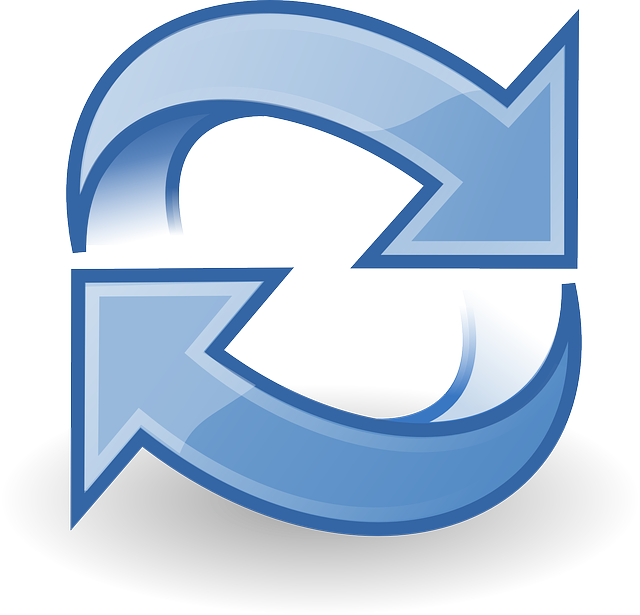 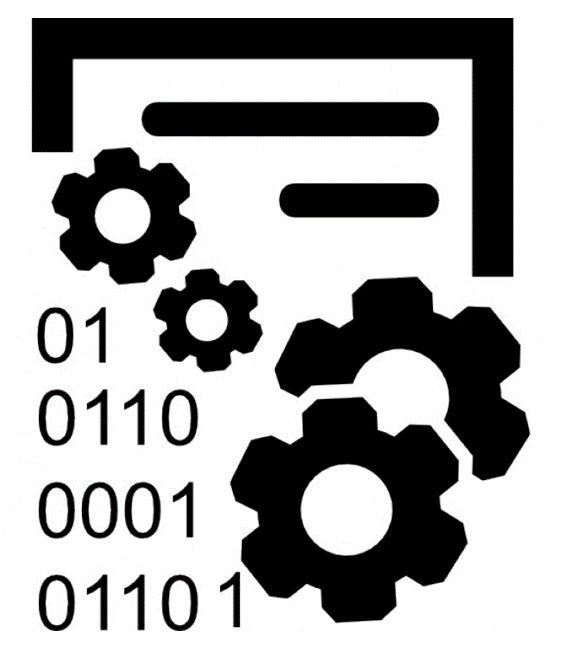 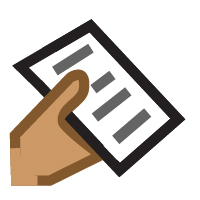 for-loops
Задачи с цикли
Работа на живо в клас (лаб)
18
Какво научихме днес?
Можем да повтаряме блок код с for-цикъл:




Можем да четем поредица от n числа от конзолата:
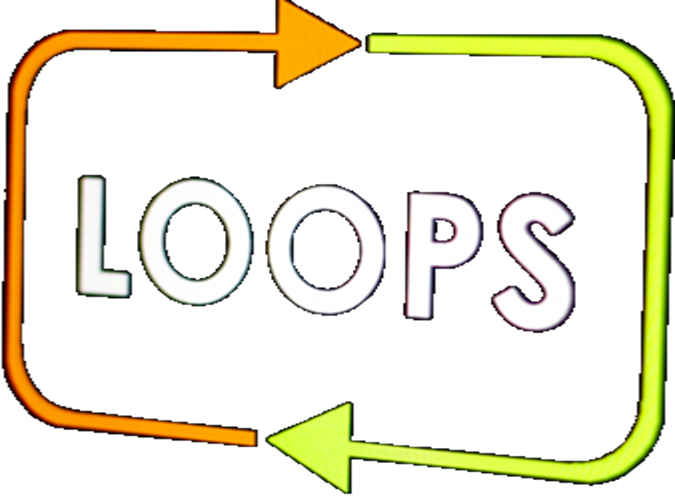 for (var i = 1; i <= 10; i++)
{
   Console.WriteLine("i = " + i);
}
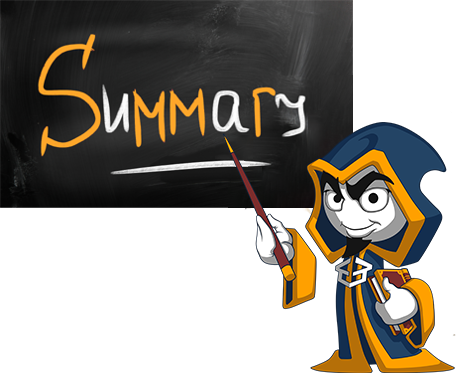 var n = int.Parse(Console.ReadLine());
for (var i = 0; i < n; i++)
{  var num = int.Parse(Console.ReadLine()); … }
19
Повторения
https://it-kariera.mon.bg/e-learning/
Министерство на образованието и науката (МОН)
Настоящият курс (презентации, примери, задачи, упражнения и др.) е разработен за нуждите на Национална програма "Обучение за ИТ кариера" на МОН за подготовка по професия "Приложен програмист"


Курсът е базиран на учебно съдържание и методика, предоставени от фондация "Софтуерен университет" и се разпространява под свободен лиценз CC-BY-NC-SA
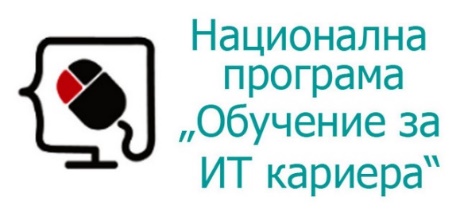 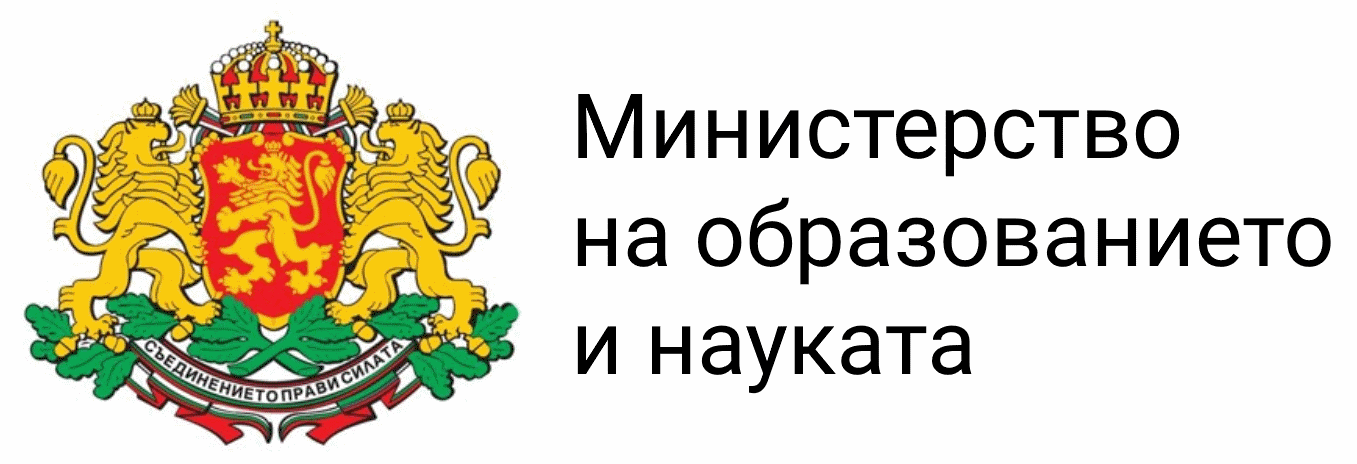 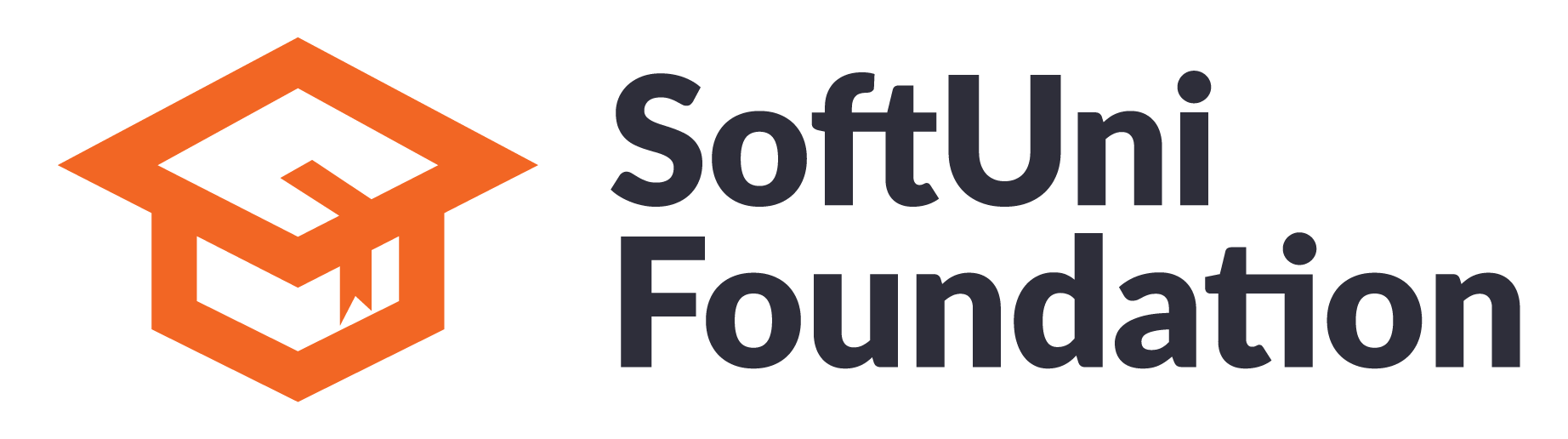 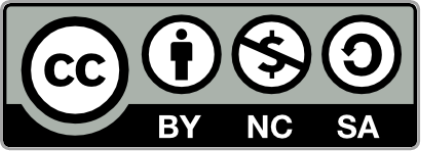 21